HLA molecules in transplantation, autoimmunity and infection control.
HLA molekulák a transzplantációban, az autoimmunitásban 
és az infekciókontrollban
 
A comic Book adventure.
Egy képregény kaland. 


By / Szerzők

Eric Reits and/és  Jacques Neefjes

Department of Medical Biology, Amsterdam UMC, location AMC, Meibergdreef 15, 1105 AZ Amsterdam, The Netherlands.
Department of Cell and Chemical Biology, ONCODE Institute, Leiden University Medical Centre LUMC, The Netherlands 
Contact: e.a.reits@amc.uva.nl or j.j.c.neefjes@lumc.nl
Some 1900 years ago, two Arab brothers and clinicians Cosmas and Damianus performed the first known transplantation, replacing a merchant’s gangrenous leg with that of his slave. The fate of the slave is unknown in history, but it was unlikely a voluntary donation.

Mintegy 1900 évvel ezelőtt két arab testvér és klinikus, Cosmas és Damianus hajtotta végre az első ismert transzplantációt, amikoris egy kereskedő üszkös lábát a rabszolgája lábával helyettesítették. A rabszolga sorsa ismeretlen a történelemben, de nem valószínű, hogy önkéntes adomány volt.
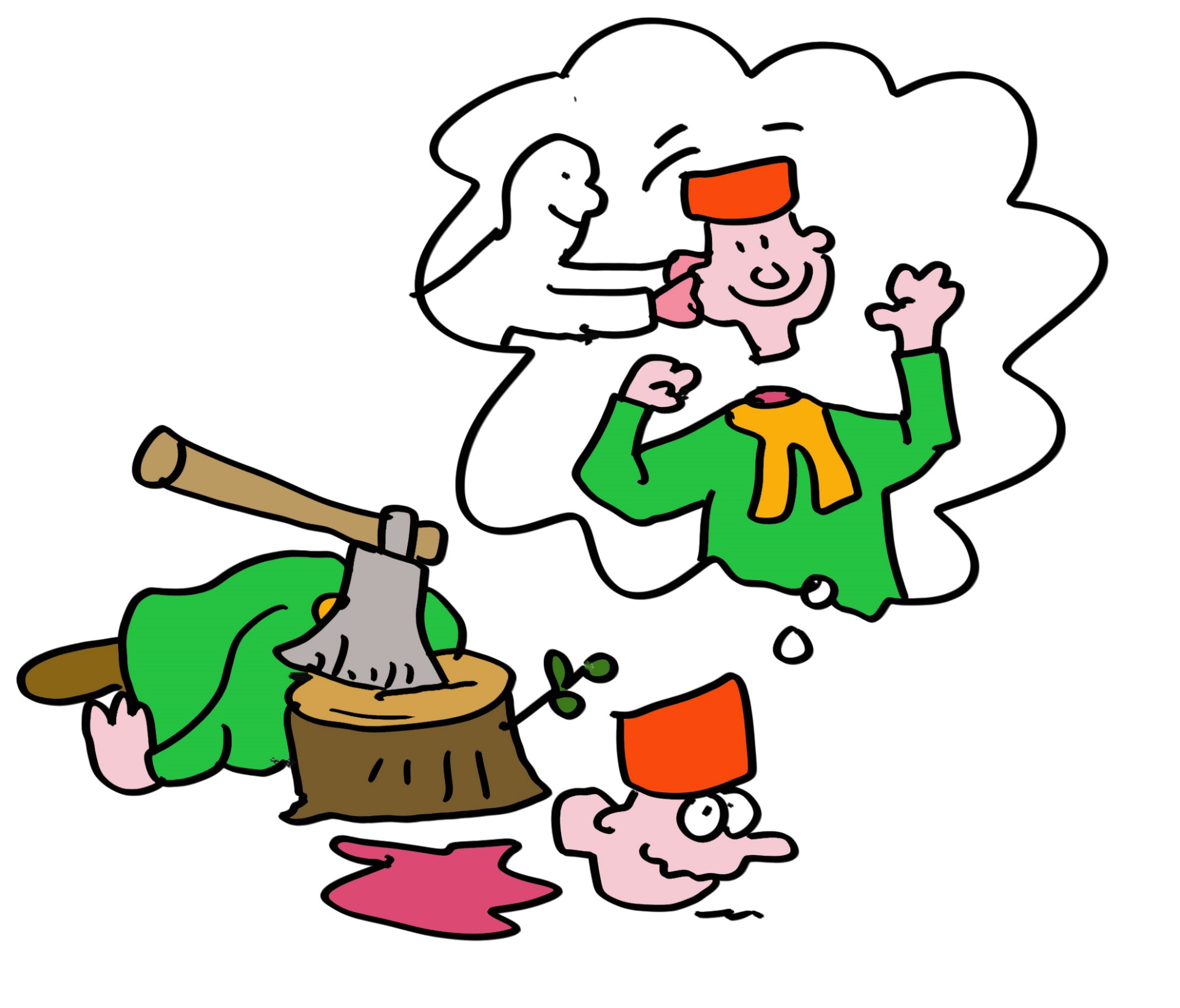 This “miraculous” transplantation contributed to their beatification, leading to their becoming the Patron Saints of transplantation. It didn’t hurt  that they were beheaded due to their Christian faith, which was presumably corrected upon their ascension to heaven.

Ez a "csodálatos" transzplantáció hozzájárult a boldoggá válásukhoz, és a transzplantáció védőszentjeivé váltak. Nem ártott hírnevüknek az sem, hogy keresztény hitük miatt lefejezték őket, ez feltehetően mennybe menetelükkor korrigálásra került.
Why is transplantation so difficult, what are the evolutionary factors? Even Darwin must have wondered… but he did not know about a unique class of proteins that are expressed by almost all multicellular eukaryotes.

Miért olyan nehéz a transzplantáció, mik az evolúciós tényezők? Még Darwin is biztosan elgondolkozott... de nem tudott a fehérjék egy olyan egyedi osztályáról, amely szinte minden többsejtű eukariótában megtalálható.
Let’s start with current understanding of two unique classes of proteins in our body; the ones that have the highest degree of polymorphism (differences between individuals). And these are unique as almost all other proteins are near-identical between humans. These polymorphic proteins are the “transplantation antigens” and are in general termed MHC class I and MHC class II molecules. In humans they are termed HLA class I and HLA class II. 

Kezdjük a testünkben lévő fehérjék két egyedi osztályának jelenlegi megértésével; azok, amelyek a legmagasabb fokú polimorfizmussal rendelkeznek (az egyének közötti különbségek). És ezek egyedülállóak, mivel szinte az összes többi fehérje közel azonos az emberek között. Ezek a polimorf fehérjék a "transzplantációs antigének", és általában MHC I. osztályú és MHC II. osztályú molekuláknak nevezik őket. Az embereknél  HLA I. és HLA II. osztálynak nevezik őket.
The most important HLA molecules for transplantation are termed HLA-A, HLA-B and HLA-C for MHC class I and HLA-DR, HLA-DQ and HLA-DP for MHC class II. HLA-A, -B and -C are present on virtually all our cells (except red blood cells) while HLA-DR, HLA-DQ and HLA-DP are mainly on immune cells. 

A transzplantációhoz szükséges legfontosabb HLA molekulákat HLA-A, HLA-B és HLA-C-nek nevezik az MHC I. osztályban és HLA-DR, HLA-DQ és HLA-DP az MHC II. osztályban. A HLA-A, -B és -C gyakorlatilag minden sejtünkön jelen van (kivéve a vörösvértesteket), míg a HLA-DR, HLA-DQ és HLA-DP főleg az immunsejteken.
HLA molecules are so polymorphic that pregnant women often make antibodies to the different HLA types of the father. This could be used to determine the father in times before genetic testing was available. But these sera of pregnant women were also used for tissue transplantation. 
In workshops, sera from these women were exchanged between labs and the different serum responses named in HLA workshops. This is how HLA-A, -B and –C were identified and different forms of these as well. These were simply numbered HLA-A1, the next one HLA-A2 etc. This also happened with the HLA-DR, -DQ and –DP molecules. So, your tissues may have (as an example) HLA-A1, -B8, -Cw7, -DR3, -DQ2 and DPw1 proteins from your mother and HLA-A2, -B27, -Cw1, -DR4, -DQ3 and DPw4 proteins from your father. 

A HLA molekulák annyira polimorfak, hogy a terhes nők gyakran antitesteket termelnek az apa különböző HLA típusai ellen. Ez egykoron felhasználható volt az apaság megállapítására, amikor a genetikai vizsgálatok még nem léteztek. De a terhes nők ezen antitesteit szövetátültetéskor is használták. 
A konferenciákon a laboratoriumok ezeknek a nőknek a szérumait egymással kicserélték, újra tesztelték, és az eredmények alapján meghatározták a HLA molakulák neveit. Így azonosították a HLA-A, -B és –C modelleket, és ezek különböző formáit is. Ezeket egyszerűen HLA-A1 –ként számozták, a következő HLA-A2 volt stb. Így történt a HLA-DR, -DQ és –DP molekulákkal is. 
Tehát a szöveteidben lehetnek (például) HLA-A1, -B8, -Cw7, -DR3, -DQ2 és DPw1 fehérjék az anyádtól, valamint HLA-A2, -B27, -Cw1, -DR4, -DQ3 és DPw4 fehérjék az apádtól.
Today, HLA typing is routinely done by DNA analyses. There is some evidence that women can detect differences in men’s HLA types by smell, and that this contributes to selection for genetically different mates.

Ma a HLA-tipizálást rutinszerűen DNS-elemzéssel végzik. Van néhány bizonyíték arra, hogy a nők képesek észlelni a férfiak különbözö HLA-típusait szag alapján, ami hozzájárul a genetikailag eltérő egyének kiválasztásához.
While HLA polymorphism may help diversify humanity, it is a huge barrier for successful organ transplantation, which requires matching, as closely as possible, the HLA types of the recipient and donor *.  In the absence of a perfect match, effective immunosuppressive drugs are used to prevent organ rejection.   
* A perfect HLA fit is very difficult to find. Family members provide the best chance (brother, sister)
Míg a HLA polimorfizmus segíthet az emberiség diverzifikálásában, ez hatalmas akadályt jelent a sikeres szervátültetésben, amely megköveteli, hogy a fogadó és a donor HLA típusai a lehető leghasonlóbbak legyenek*. Tökéletes egyezés hiányában hatékony immunszuppresszív gyógyszereket alkalmaznak a szervi kilökődés megelőzésére.
 * A HLA-hoz való tökéletes illeszkedést nagyon nehéz megtalálni. A családtagok biztosítják a legjobb esélyt (testvér, nővér)
Darwin would be puzzled. Surely, smelling your perfect mate, preventing tissue transplantation, or finding the real father cannot be the principal evolutionary reasons for HLA polymorphism. 

Darwin zavarba jönne. A tökéletes társad szaglás alapján való kiválasztása, a szövetátültetés megakadályozása vagy a valódi apa megtalálása bizonyára nem lehet a HLA polimorfizmus fő evolúciós oka.
But there’s another factor.  Viruses and other microbial pathogens abound in nature. Corona, Influenza, Ebola, Smallpox and many other viruses use our cells to create their own families. Even “self-limited “ infections would be lethal without an immune system. And the question is simple: how can the immune system detect viruses lurking inside cells to kill them before they can kill us? 

De van még egy másik tényező is. A természet bővelkedik vírusokban és más mikrobiális kórokozókban. A corona, az influenza, az ebola, a himlő és sok más vírus a sejtjeinket használja saját családjuk létrehozására. Még az "önkorlátozott" fertőzések is halálosak lennének immunrendszer nélkül. 
A kérdés pedig egyszerű: hogyan tudja az immunrendszer kimutatni a sejtekben megbúvó vírusokat, hogy megölje őket, mielőtt megölhetnének minket?
To limit damage from viruses, the immune system evolved multiple weapons. Macrophages eat bacteria and viruses, neutrophils release killing substances for bacteria, B cells make antibodies, T helper cells help B cells and other cells, T killer cells kill virus-infected cells (and even cancer cells).

A vírusok okozta károk korlátozása érdekében az immunrendszer több fegyvert fejlesztett ki. A makrofágok baktériumokat és vírusokat fogyasztanak, a neutrofilek elpusztító anyagokat termelnek a baktériumok számára, a B-sejtek antitesteket termelnek, a T-segítő sejtek segítenek a B-sejteknek és más sejteknek funkcióik ellátásában, a T-gyilkos sejtek megölik a vírussal fertőzött és rákos sejteket is.
But how does a T killer cell know who to kill? The virus, being inside the cell, is shielded from detection, or is it?  Indeed, as the virus replicates, tiny pieces of its proteins are delivered to HLA-A, -B or -C molecules which carry them to the cell surface. The T killer cell recognizes this small fragment in the context of ONE specific HLA molecule.  Discovering this phenomenon, termed HLA-restriction, was sufficiently important to garner two Nobel Prizes. Each different type of MHC class I molecule presents a different repertoire of peptides to give the immune system lots of targets to aim for and kill the cells that produce these.

De honnan tudja egy T gyilkos sejt, hogy kit öljön meg? A vírus, amely a sejten belül van, védve van a detektálástól, vagy mégsem? Valójában, ahogy a vírus replikálódik, fehérjéinek apró darabjai a HLA-A, -B vagy -C molekulákba kerülnek, amelyek a sejtfelszínre szállítják őket. 
A T gyilkos sejt felismeri ezt a kis fragmenst EGY specifikus HLA molekula segítségével. Ennek a jelenségnek a felfedezése, amelyet HLA-korlátozásnak neveznek, elég jelentős volt ahhoz, hogy két Nobel-díjat jelentsen. Az MHC I. osztályú molekuláinak minden egyes típusa más-más peptidrepertoárt mutat be, hogy az immunrendszernek sok célpontot biztosítson az ezeket előállító sejtek célzásához és elpusztításához.
But how does a virus fragment get generated in the first place? Viral proteins -just like any other protein inside cells- are degraded. Proteins are fragmented by a remarkable nano-machine called the proteasome, which is basically a DisposeAll for proteins. Other cell enzymes trim the ends of the fragments into smaller peptides, some of which are transported from the cytosol into the ER where they can bind HLA molecules. Once an HLA molecule has a bound peptide, it leaves the ER for the cell surface where it awaits detection by T killer cells.

De hogyan keletkezik egyáltalán egy vírustöredék? A vírusfehérjék - csakúgy, mint bármely más fehérje a sejtekben lebomlanak. A fehérjéket egy figyelemre méltó nano-gépezet, az úgynevezett proteaszóma bontja le,  amely alapvetően a fehérjék «dobj ki mindent»-je. Más sejtenzimek a fragmensek végeit kisebb peptidekké vágják, amelyek közül néhányat a citoszolból az endoplazmatikus retikulumba (ER) szállítanak, ahol HLA molekulákat köthetnek meg. Miután egy HLA molekula megköti a peptidet, elhagyja az ER-t és a sejtfelszínre vándorol, ahol a T gyilkos sejtek azonosíthatják.
Let’s get back to HLA polymorphism. As well all know from COVID-19 and influenza, viruses are very good at changing to escape the antibody response (think alpha, delta, omicron….).  To minimize this possibility for T cells, each of the different MHC alleles (varieties of genes) presents a different set of peptides. So many peptides are presented in one person, that virus evasion is difficult.  The differences in HLA types between people means that even if this does happen, the evading virus won’t keep up its deception in the next person. If we would all have been HLA identical, an escaping virus would kill the entire population, now it will ‘only’ kill a few individuals with HLA molecules unable to present viral peptides to the immune system. HLA polymorphism thus protects the population, the individual is less important. This provides a compelling explanation for the evolution of MHC polymorphism.  

Térjünk vissza a HLA polimorfizmushoz. A COVID-19-ből és az influenzából is ismert,  hogy a vírusok nagyon jól változnak, hogy elkerüljék az antitestválaszt, illetve elmeneküljenek előle.  (gondoljunk csak az alfa, a delta, az omikron mutációkra...). 
Azért, hogy csökkentsük a megszökés lehetőségét a T sejtek számára, minden különböző MHC molekula allélja különböző peptideket mutat be. 
Meg ha a vírus egy emberben a T sejt válasza elől meg is menekül, egy másik ember T sejtje reagálhat, mert az emberek különbözö peptideket mutatnak be. 
Ha mindannyian HLA azonosak lennénk, egy menekülő vírus megölné az egész populációt. Igy «csak» néhány olyan személyt öl meg, akik olyan HLA molekulával rendelkeznek, amelyek nem képesek víruspeptideket produkálni az immunrendszernek. 
A HLA polimorfizmus így megvédi a lakosságot, az egyén kevésbé fontos. Ez meggyőző magyarázatot ad az MHC polimorfizmus kialakulására.
But alas, bad news for you, dear reader if you happen to need a new organ or two.  HLA polymorphism promotes the survival of a species population, not an individual with kidney disease. Transplantation rejection is the consequence of the immune system confusing a donor organ with a virus infected organ and responding accordingly by attacking the organ resulting in transplant rejection.  

De sajnos, rossz hír az Ön számára, Kedves Olvasó, ha valaha szüksége van egy-két új donor szervre. 
A HLA polimorfizmus elősegíti a fajpopuláció túlélését, de nem a vesebetegségben szenvedő egyénét. A transzplantációs kilökődés annak a következménye, hogy az immunrendszer összekeveri a donor szervet egy vírussal fertőzött szervvel, és ennek megfelelően reagál a szerv megtámadásával, ami a szerv kilökődését eredményezi.
An important general lesson: nothing, including the immune system is perfect! Speaking of which, lets think about how T killer cells can find virus infected cells quickly enough to be of any use. Viruses can produce their offspring very quickly, in some cases in just a few hours. This is too slow to wait for viral proteins to be degraded at the end of their natural life.  But just like the immune system itself, the synthesis of proteins, including viral proteins, is far from perfect.  These imperfect proteins, termed DRiPs,  are degraded immediately, coupling the start of virus infection to antigen presentation and allowing effective T killer cell immunosurveillance.

Fontos általános tanulság: semmi, beleértve az immunrendszert sem, nem tökéletes! Ha már itt tartunk, gondoljunk csak bele, hogy a T gyilkos sejtek hogyan találják meg elég gyorsan a vírussal fertőzött sejteket ahhoz, hogy bármilyen hasznuk legyen. A vírusok nagyon gyorsan, bizonyos esetekben néhány óra alatt képesek előállítani utódaikat. De csakúgy, mint maga az immunrendszer, a fehérjék szintézise, beleértve a vírusfehérjéket is, messze nem tökéletes. Ezek a tökéletlen fehérjék, amelyeket DRiP-nek neveznek, azonnal lebomlanak, összekapcsolva a vírusfertőzés kezdetét az antigének bemutatásával,  lehetővé téve a hatékony T gyilkos sejt immunfelügyeletét.
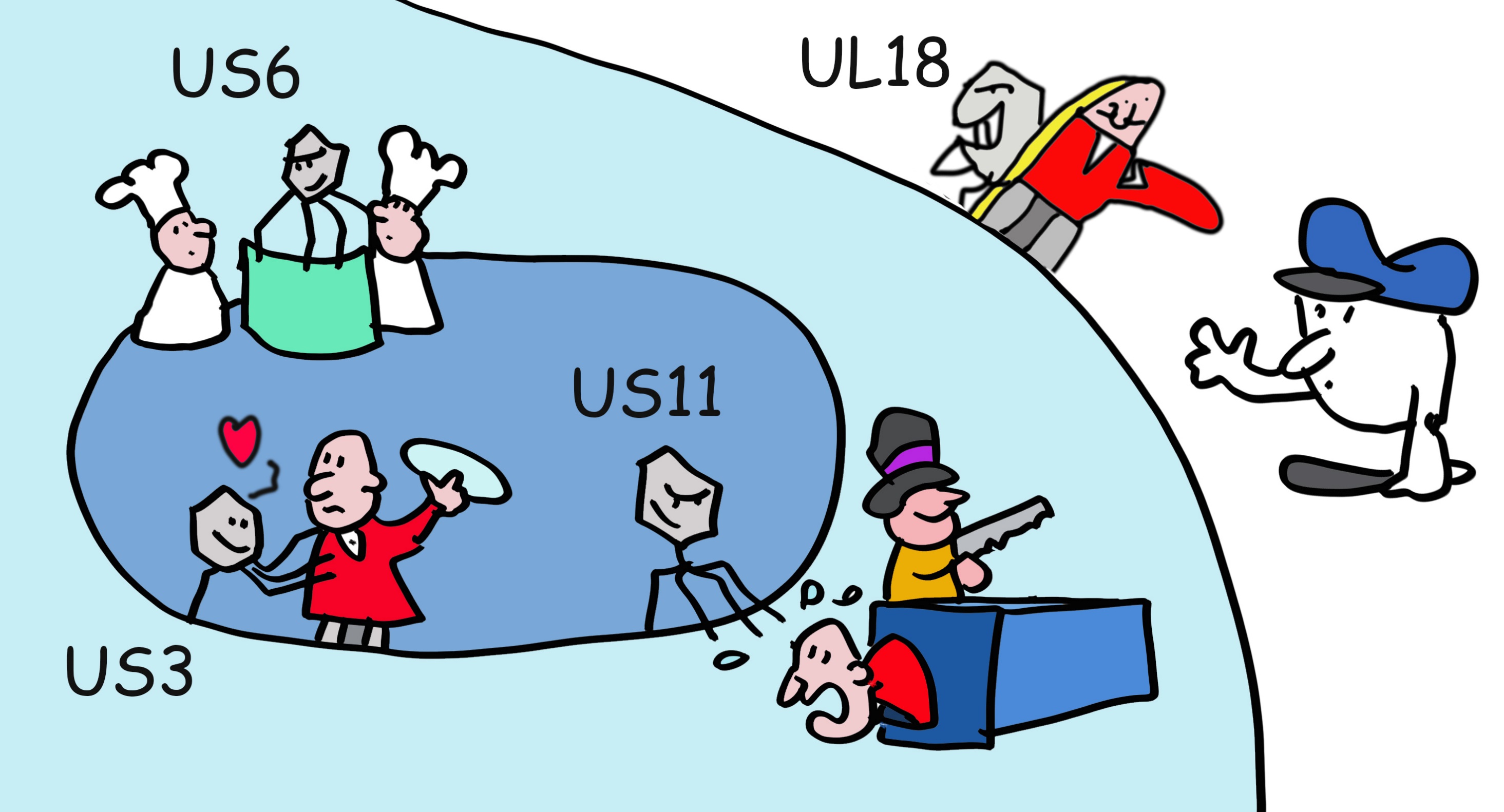 Check mate, immune system? Not so fast! Some clever viruses, especially herpesviruses, have evolved to interfere with antigen presentation. Human cytomegalovirus HCMV, which infects 60% of humanity makes a suite of proteins (US2, US3, US6, US11 and US18) that limit peptide production or interfere with HLA class I function.

Immunrendszer sakk-matt? Ne olyan sebesen! Néhány okos vírus, különösen a herpeszvírusok, úgy alakultak ki, hogy megzavarják az antigének bemutatását. 
Az emberi citomegalovírus HCMV, amely az emberiség 60% -át fertőzik meg, olyan fehérjekészletet termelnek (US2, US3, US6, US11 és US18), amelyek korlátozzák a peptidtermelést vagy zavarják a HLA I osztály működését.
Is it then possible that some HLA alleles are better in handling virus infections than others? Indeed, some HLA-B alleles protect better against HIV, others are better for Covid. The different HLA alleles have been selected over the eons to deal with different pathogens. For example, HLA-A2 is found in 40% of the European population, the highest prevalence of any HLA allele in a given group. This probably results from the ability of HLA-A2 to protect against a pathogen at one point back in time, which may well be no longer a major cause of human disease.

Lehetséges tehát, hogy egyes HLA allélok jobban kezelik a vírusfertőzéseket, mint mások? Valóban, egyes HLA-B allélok jobban védenek a HIV ellen, mások jobbak a Covid ellen. 
A különböző HLA allélok évezredek során választódtak ki a különböző kórokozók lekűzdésére. Például a HLA-A2 az európai népesség 40%-ában fordul elő, ami a legmagasabb prevalenciája a HLA alléloknak egy adott csoportban. Ez valószínűleg abból adódik, hogy a HLA-A2 képes volt valamikor az emberi fejlődes során egy kórokozó ellen védekezni, ami ma már veszélyt nem jelent.
But there are collateral consequences. Take the HLA allele HLA-B*27:05. Present in 8% of the Caucasian population, over 90% of Ankylosing Spondylitis patients have this allele, which likely triggers an autoimmune T cell reaction in the spine.  The immune system operates on a knife edge between providing effective immunity to without damaging tissues from friendly fire.  

De vannak járulékos következmények is. Vegyük a HLA allél HLA-B*27:05-öt. A kaukázusi lakosság 8% -ában jelen van, az Ankylopoetica Spondylitis betegek több mint 90% -nál van ez az allél, ami valószínűleg autoimmun T-sejt reakciót vált ki a gerincben. (Az immunrendszer késélen működik, és hatékony immunitást biztosít anélkül, hogy a barátságos tűz miatt megkárosítaná a szöveteket. )
T cell autoimmunity can also be beneficial. Cancer cells typically have many mutations and other alterations that lead to generating peptides that differ from normal cellular peptides. Cancer immunotherapy exploits mechanisms used by the immune system in recognizing viral and bacterial infections to kill cancer cells.

A T-sejtes autoimmunitás előnyös is lehet. A rákos sejtek általában számos mutációval és egyéb változással rendelkeznek, amelyek peptidek létrehozásához vezetnek. Ezek viszont eltérnek a normál sejtpeptidektől. A rák immunterápiája kihasználja az immunrendszer által a vírusos és bakteriális fertőzések felismerésére használt mechanizmusokat a rákos sejtek elpusztítására.
But what about the HLA-DR, -DQ and -DP MHC class II molecules? These molecules present pathogenic peptides to T helper cells, which then produce cytokines to help B cells differentiate into antibody producing factories. T helper cells also help to optimize T killer responses.

MHC class II are highly similar in shape to MHC class I but present protein fragments that are longer and made in lysosomes, which are small organelles that degrade proteins acquired from outside of the cells.

De mi a helyzet a HLA-DR, -DQ és -DP MHC II. osztályú molekulákkal? Ezek a molekulák patogén peptideket mutatnak be a T segítő sejteknek, amelyek ezután citokineket termelnek, hogy segítsék a B-sejteket az antitesttermelő gyárakká való differenciálódásban. A T segítő sejtek segítenek a T gyilkos válaszok optimalizálásában is. 
Az MHC II. osztály alakja nagyon hasonló az MHC I. osztályához, de olyan fehérjefragmenseket mutatnak, amelyek hosszabbak és a lizoszómákban termelődnek. Ezek kis szervecskék, amelyek lebontják a sejteken kívülről érkező fehérjéket.
How do they do this? MHC class II is made in the ER (like any other protein that has to go to the cell’s outer membrane or lysosomes) where its binds a protein (invariant chain) that mimics a peptide and chaperones MHC class II to the lysosome. Here, invariant chain is removed and exchanged for a peptide created by lysosomal enzymes. This process is optimized by yet another type of MHC molecule (HLA-DM, which looks similar to MHC class II, and in some cells works in concert with HLA-DO, another class II-like molecule. Evolution is lazy, when it has developed a working module, it will simply copy and modify it for new functions).  The net result of this complicated dance is the delivery of MHC class II molecules to the cell surface with peptides that enable T helper cell activation.

Hogyan teszik mindezt? Az MHC II. osztálya az ER-ben készül (mint minden más fehérje, amelynek a sejt külső membránjához vagy lizoszómáihoz kell mennie), ahol egy peptidet utánzó fehérjét (invariáns láncot) köt össze, és az MHC II osztályt a lizoszómához köti. Itt az invariáns láncot eltávolítják és kicserélik a lizoszomális enzimek által létrehozott peptidre. Ezt a folyamatot egy másik típusú MHC molekula optimalizálja (HLA-DM, amely hasonló az MHC II. osztályához, és egyes sejtekben a HLA-DO-val, egy másik II. osztályú molekulával összhangban működik. Az evolúció lusta, amikor kifejlesztett egy működő modult, egyszerűen átmásolja és módosítja azt az új funkciókhoz). Ennek a bonyolult táncnak az eredménye az MHC II. osztályú molekulák szállítása a sejtfelszínre olyan peptidekkel, amelyek lehetővé teszik a T segitő sejt aktiválását.
This process of pathogen recognition by the immune system is complex… but it is also relatively slow. The first time you encounter a virus, the immune system takes time to ramp up the anti-viral response.  If you are unlucky, this can result in disease or death from unchecked viral replication. Vaccination prepares the immune system for an infection, enabling it in some cases to prevent infection completely, and otherwise to respond more quickly and effectively and greatly reduce the chances of a severe infection.

Az immunrendszer kórokozó-felismerésének ez a folyamata összetett... de viszonylag lassú is. Amikor először találkozol egy vírussal, az immunrendszernek időbe telik, hogy felpörgesse a vírusellenes választ. 
Ha peched van, ez betegséget vagy halált okozhat a nem ellenőrzött vírusreplikáció miatt. Az oltás felkészíti az immunrendszert a fertőzésre, lehetővé téve bizonyos esetekben a fertőzés teljes megelőzését, más esetekben pedig a gyorsabb és hatékonyabb reagálást, valamint jelentősen csökkenti a súlyos fertőzés esélyét.
MHC molecules are critical participants in vaccination.  All vaccines make use of MHC class II molecules to induce T helper cells needed for antibody responses and make the proteins against which the antibody responses are directed. Adenovirus and mRNA vaccines also use MHC class I molecules to induce T killer cells. T cells induced by vaccines last for many years, even decades in some cases, on the alert for a new infection with the original virus. Vaccines have saved far more lives than all other medical interventions combined. Spread this message, not the disease, get vaccinated!

Az MHC molekulák kritikus résztvevők az oltàsban. Minden oltóanyag MHC II. osztályú molekulákat használ az antitestválaszokhoz szükséges T segitő sejtek indukálására és azoknak a fehérjéknek az előállítására, amelyek ellen az antitestválaszok irányulnak. Az adenovírus és az mRNS oltóanyagok is MHC I. osztályú molekulákat  használnak a T gyilkos sejtek indukálására. A vakcinák által indukált T-sejtek sok éven át, sőt egyes esetekben évtizedekig is jeleznek az eredeti vírussal való új fertőzés esetében. Az oltások sokkal több életet mentettek meg, mint az összes többi orvosi beavatkozás együttvéve. 
Terjeszd ezt az üzenetet, ne a betegséget! Oltasd be magad!
So MHC molecules control infections, regulate immune responses and are now helping to cure cancer. This is well worth the downside of auto-immunity and transplant rejection.  And that is why you -living in a world filled with pathogens- survived  to read this Comic Book. 

Tehát az MHC molekulák ellenőrzik a fertőzéseket, szabályozzák az immunválaszokat, és mostmár segítenek a rák gyógyításában is. 
Ez ellensúlyozza az auto-immunitás és a transzplantációs kilökődések hátrányát. És ezért élted túl – ebben a kórokozókkal teli világban – ennek a  képregénynek az olvasását.
Acknowledgments. 
We thanks Jon Yewdell for critical reading. This work was supported by ERC and KWF grants to JN and grants to ER.
For more details:
Dersh D, Hollý J, Yewdell JW. (2021) A few good peptides: MHC class I-based cancer immunosurveillance and immunoevasion. Nat Rev Immunol. 21:116-128.
 Rock KL, Reits E, Neefjes J. (2016) Present Yourself! By MHC Class I and MHC Class II Molecules. Trends Immunol. 37:724-737.
Unanue ER, Turk V, Neefjes J. (2016) Variations in MHC Class II Antigen Processing and Presentation in Health and Disease. Annu Rev Immunol. 34:265-97
 Blum JS, Wearsch PA, Cresswell P. Pathways of antigen processing. (2013) Annu Rev Immunol. 31:443-73.
 Neefjes J, Jongsma ML, Paul P, Bakke O. (2011) Towards a systems understanding of MHC class I and MHC class II antigen presentation. Nat Rev Immunol. 11:823-36
 Yewdell JW, Reits E, Neefjes J. (2003) Making sense of mass destruction: quantitating MHC class I antigen presentation. Nat Rev Immunol. 3:952-61.